TIẾT 132
Thực hành viết đoạn văn ghi lại cảm xúc về một bài thơ có yếu tố tự sự và miêu tả
Yêu cầu:
1
Giới thiệu nhan đề bài thơ và tên tác giả
2
Thể hiện được cảm xúc chung về bài thơ
3
Nêu các chi tiết mang tính tự sự và miêu tả, đánh giá
4
Chỉ ra nét độc đáo trong cách tự sự và miêu tả
Các bước tiến hành
VIẾT BÀI
TRƯỚC KHI VIẾT
CHỈNH SỬA BÀI VIẾT
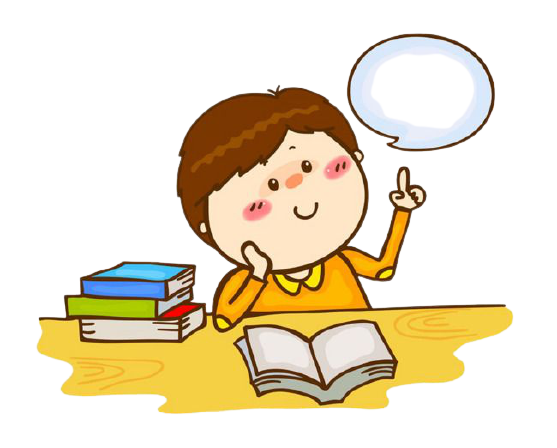 Ra thế         Lượm ơi!Một hôm nào đóNhư bao hôm nàoChú đồng chí nhỏBỏ thư vào baoVụt qua mặt trậnĐạn bay vèo vèoThư đề “Thượng khẩn”Sợ chi hiểm nghèo?
Ngày Huế đổ máuChú Hà Nội vềTình cờ chú cháuGặp nhau Hàng Bè.Chú bé loắt choắtCái xắc xinh xinhCái chân thoăn thoắtCái đầu nghênh nghênhCa-lô đội lệchMồm huýt sáo vangNhư con chim chíchNhảy trên đường vàng...
- “Cháu đi liên lạcVui lắm chú àỞ đồn Mang CáThích hơn ở nhà!”Cháu cười híp mí,Má đỏ bồ quân:- “Thôi, chào đồng chí!”Cháu đi xa dần...Cháu đi đường cháuChú lên đường raĐến nay tháng sáuChợt nghe tin nhà.
Bỗng loè chớp đỏThôi rồi, Lượm ơi!Chú đồng chí nhỏMột dòng máu tươi!Cháu nằm trên lúaTay nắm chặt bôngLúa thơm mùi sữaHồn bay giữa đồng...Lượm ơi, còn không?
Chú bé loắt choắtCái xắc xinh xinhCái chân thoăn thoắtCái đầu nghênh nghênhCa-lô đội lệchMồm huýt sáo vangNhư con chim chíchNhảy trên đường vàng...
“Lượm” là một trong những bài thơ nổi tiếng của nhà thơ Tố Hữu. Tác phẩm đã để lại ấn tượng sâu đậm trong lòng người đọc hình ảnh Lượm - một em bé thiếu nhi hy sinh vì nhiệm vụ trong cuộc kháng chiến chống thực dân Pháp. Hình ảnh Lượm hiện lên với vài nét khắc họa những để lại ấn tượng sâu sắc. Đó là một cậu bé chừng mười bốn, mười lăm tuổi. Dáng vẻ nhỏ bé, nhanh nhẹn thể hiện qua đôi chân lúc nào cũng thoăn thoắt. Vì tuổi còn nhỏ nên cậu vẫn còn rất hồn nhiên, chiếc mũ ca-lô đội lệch sang một bên thật nhí nhảnh. Cậu vừa chạy nhảy, vừa huýt sáo làm vang cả cánh đồng. Cách so sánh “như con chim chích” khiến cho người đọc cảm nhận rõ hơn về tâm hồn ngây thơ của cậu. Không chỉ là hình ảnh của Lượm, Tố Hữu còn kể lại hành trình thực hiện nhiệm vụ của Lượm. Với lá thư đề “Thượng khẩn” cần nhanh tới tay người nhận. Cậu bé liên lạc đã không quản nguy hiểm để có thể nhanh chóng đưa thư. Từ “sợ chi” mang nghĩa khẳng định ý chí chiến đấu của người liên lạc nhỏ. Trong lòng cậu không hề sợ hãi nguy hiểm xung quanh mình mà chỉ nghĩ đến nhiệm vụ cấp bách cần phải hoàn thành lúc này. Lượm đã hy sinh trên cánh đồng lúa của quê hương. Cậu bé là một người chiến sĩ dũng cảm, gan dạ. Khi đọc xong bài thơ này, tôi như cảm phục thêm về một thế hệ Việt Nam anh hùng đã cống hiến tuổi thanh xuân, tính mạng cho sự nghiệp cách mạng của đất nước.